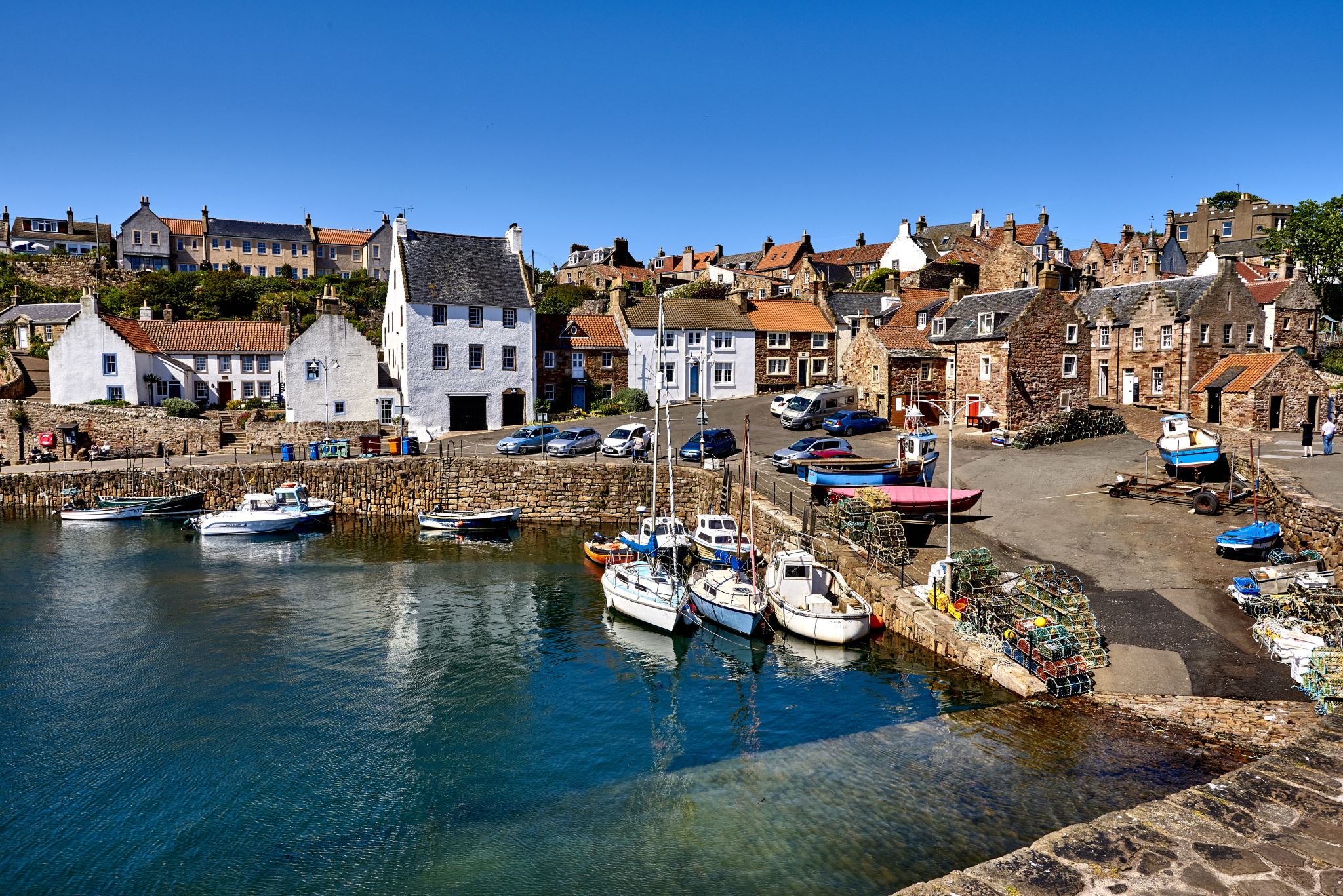 IRELAND CULTURE AND MEDIA
CM 385
COURSE CREDIT
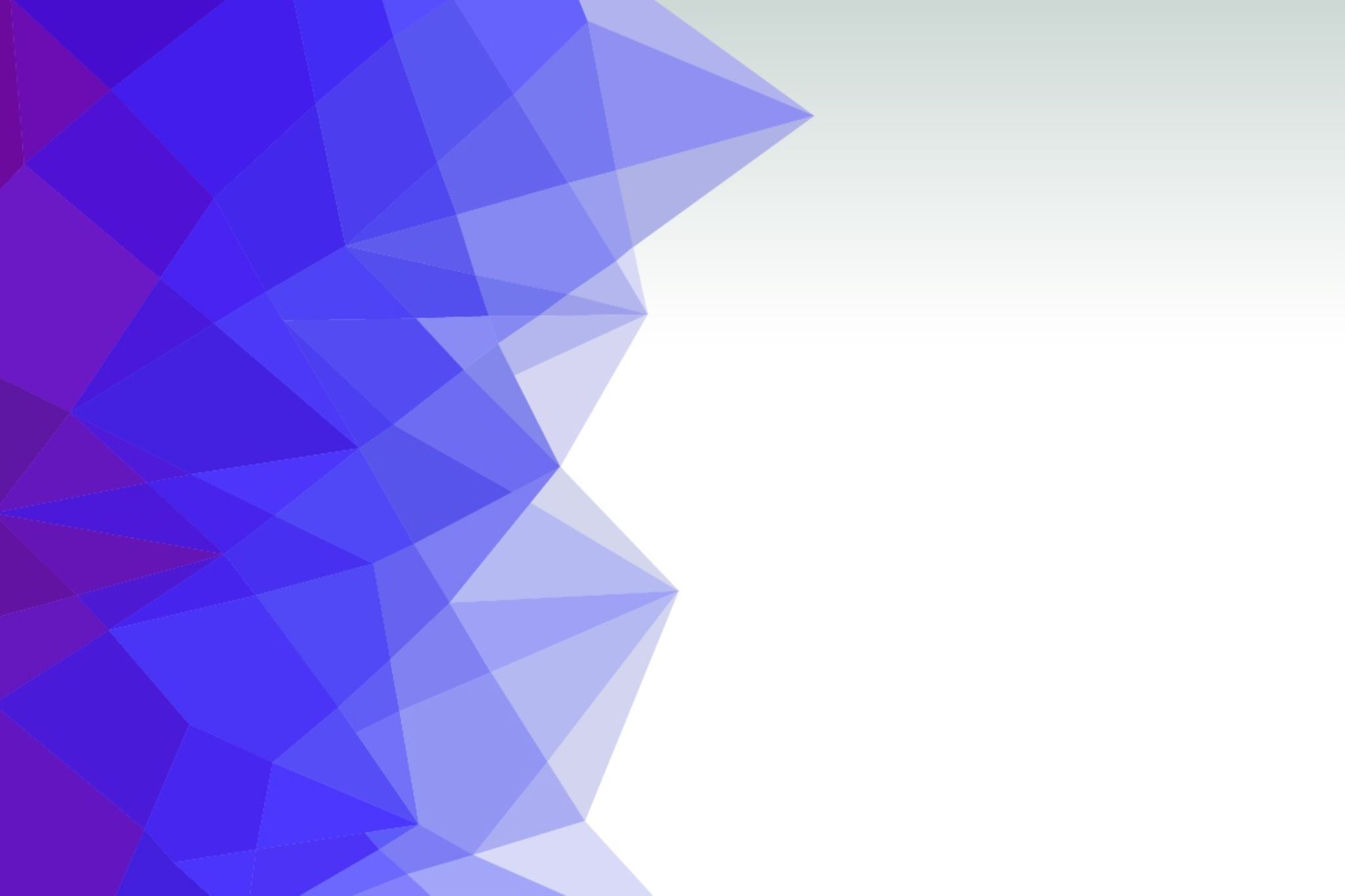 Course
Prep: Study of Ireland culture (prep with articles, choice of movies)
Cultural Immersion:
Study of media text
Production of Media Text 
Showcase basic skills Using i-phone for video, audio and graphics
 Final Project due on Adobe Text Design (blog posting site)  by end of the Maymester
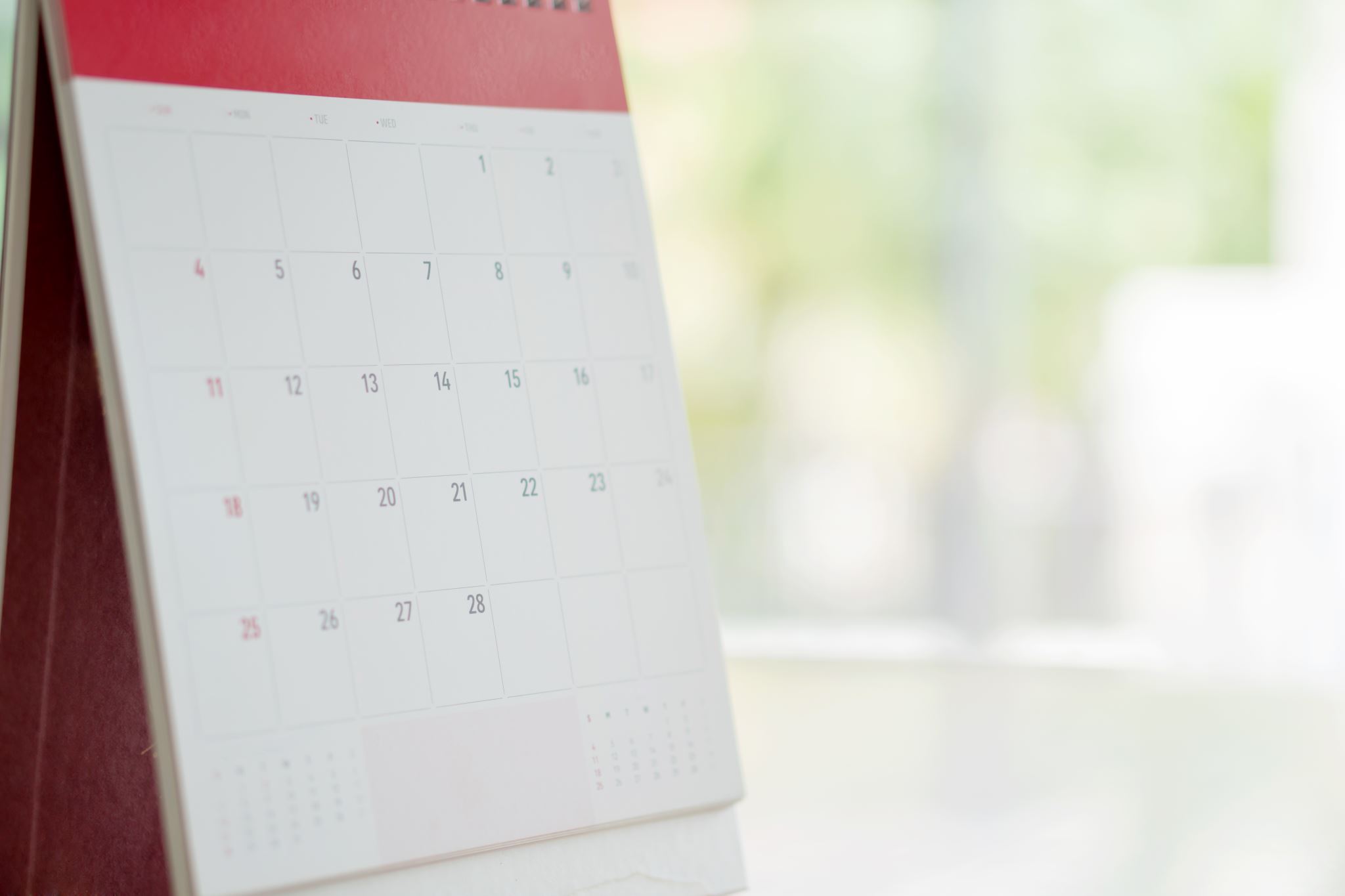 TOUR DUBLIN AND GALWAY
9 DAY TOUR
MAY 23-JUNE 1
$3950 PLUS airfare
INCLUDES:
Course credit, accommodations, all breakfasts, some snacks, at minimum two dinners
Transportation in Ireland/guided tours
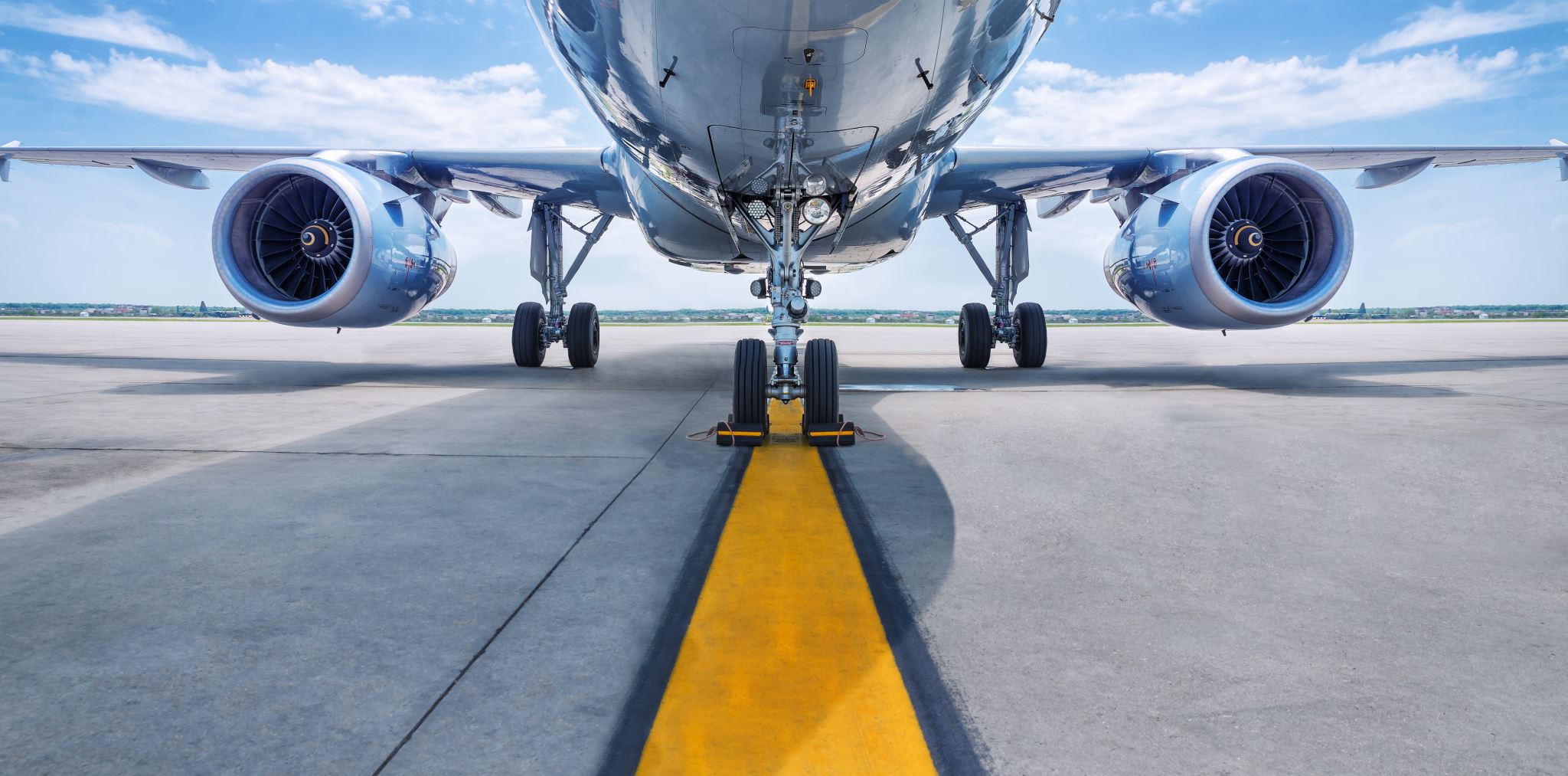 Plane Tickets
*Flexible: Can meet up with US, or go on your own
Accommodations
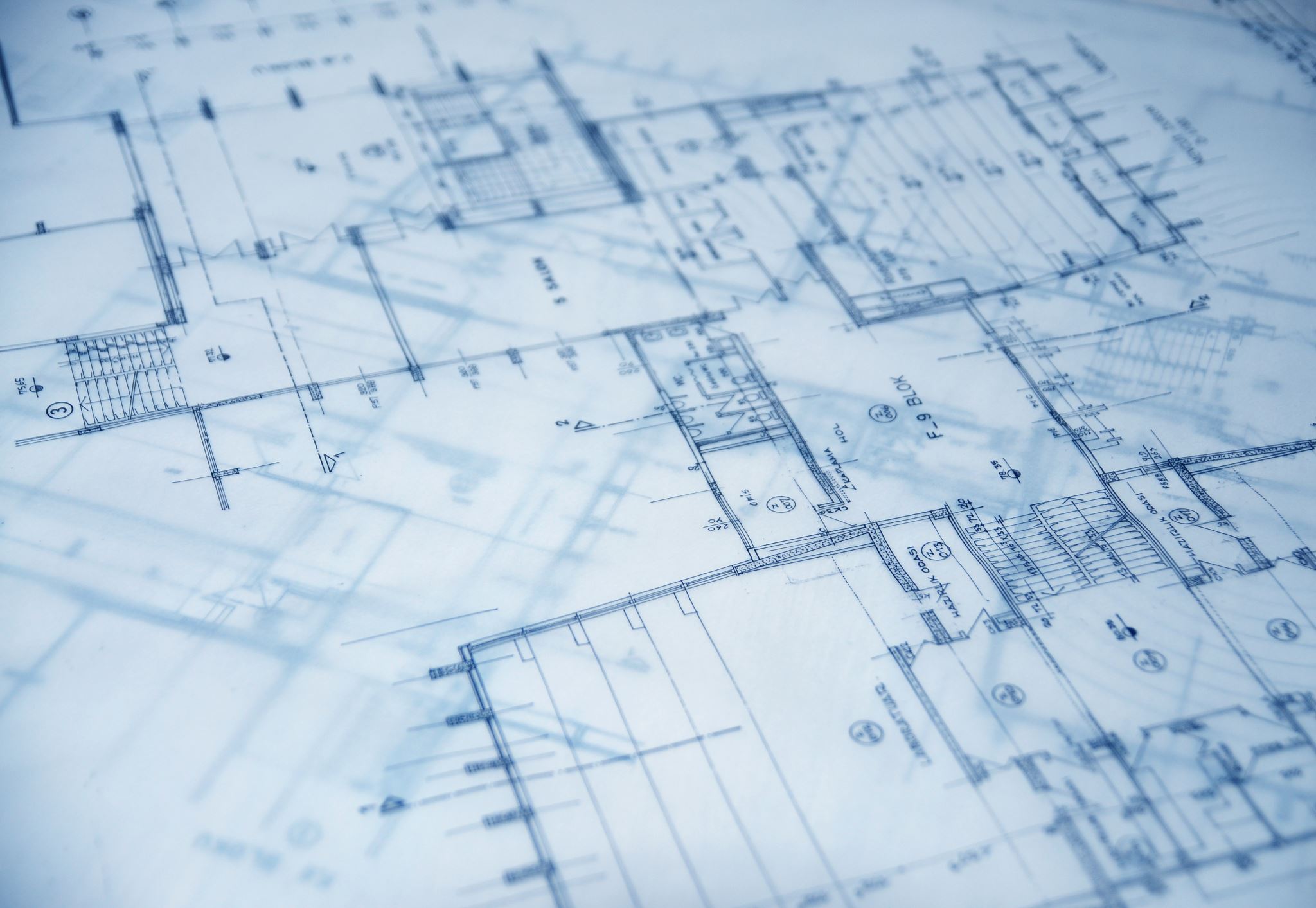 DUBLIN PLANS
Tour INCLUDES
Trinity College and Book of Kells,  Irish Emigration Museum, , Viking Culture Museum
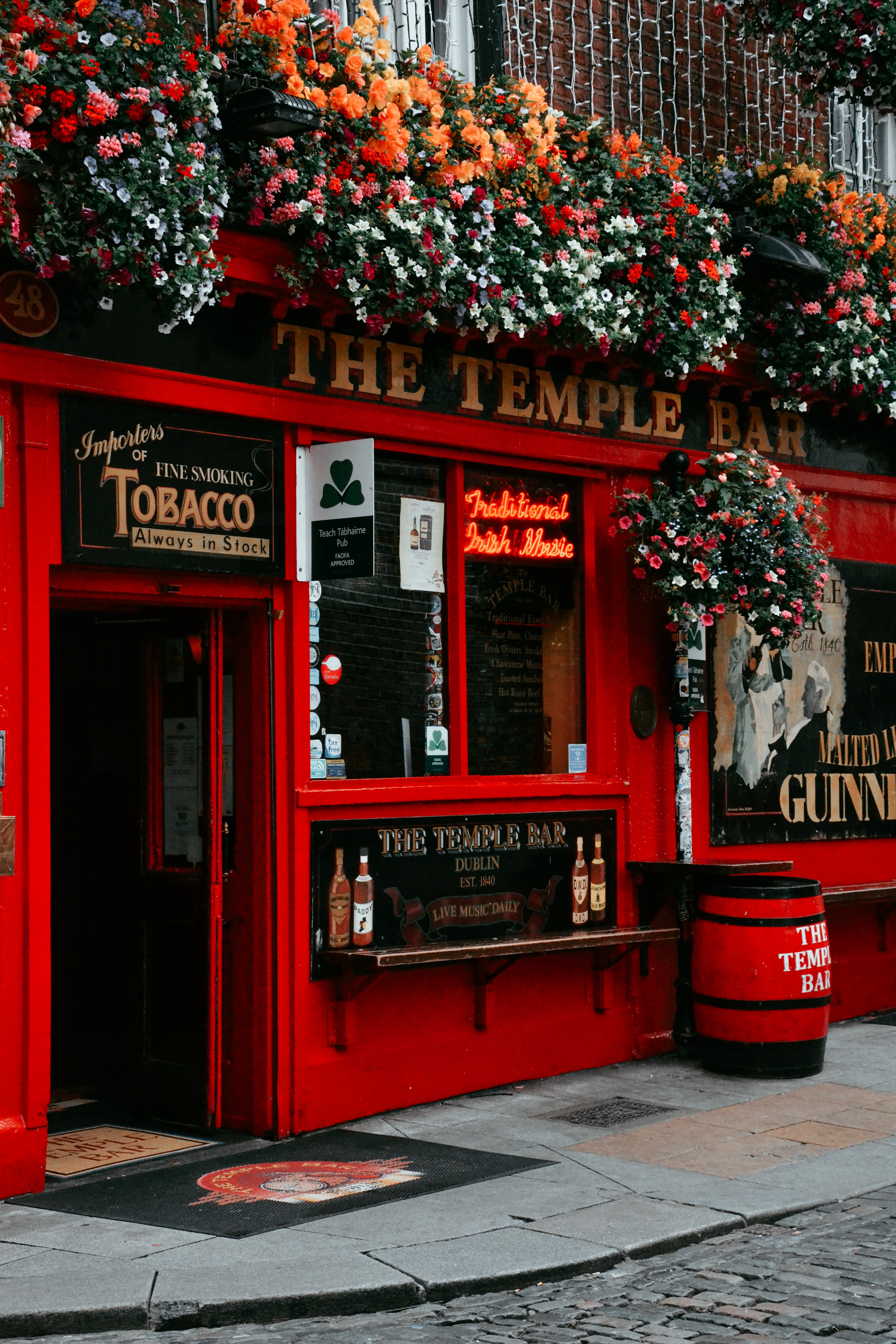 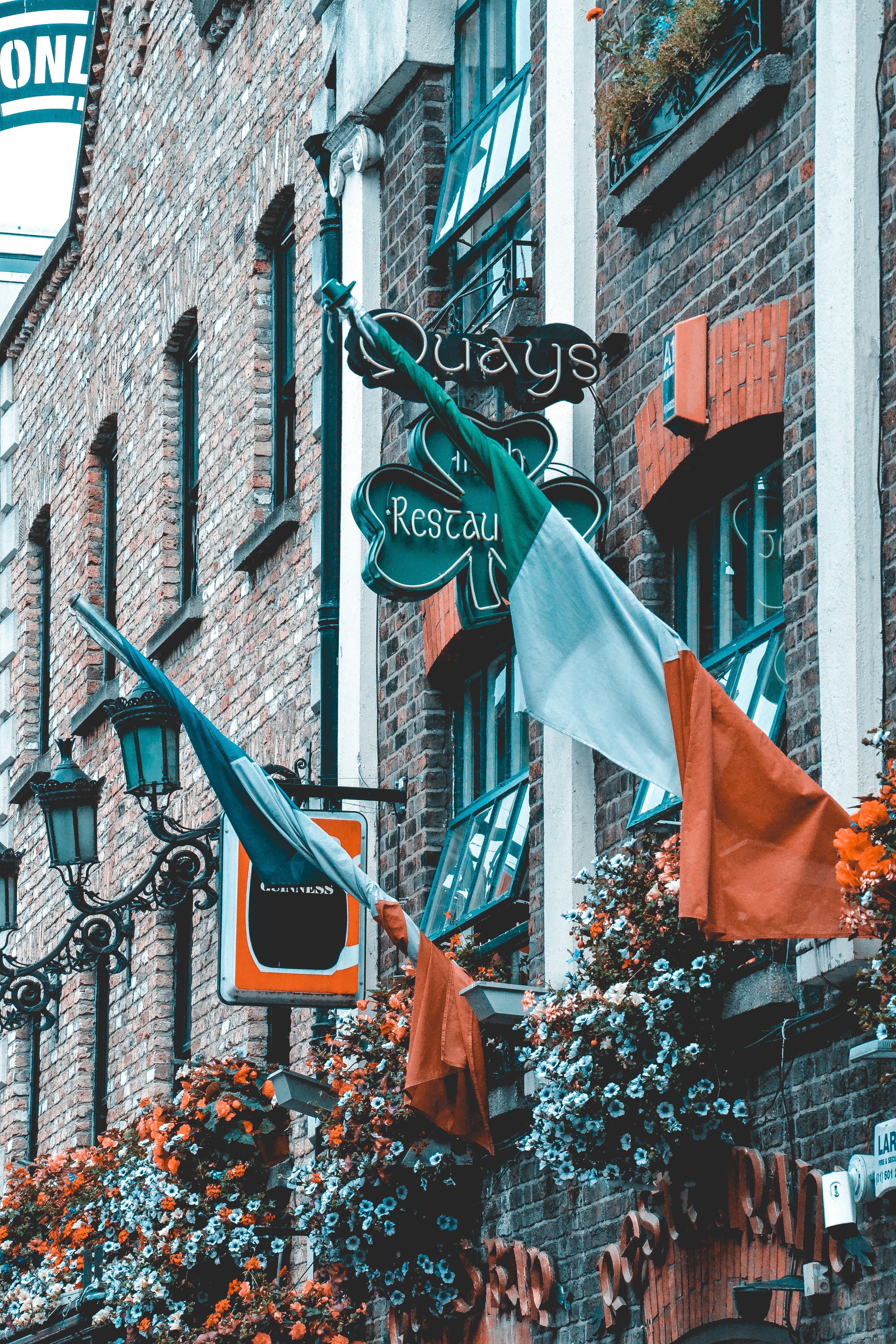 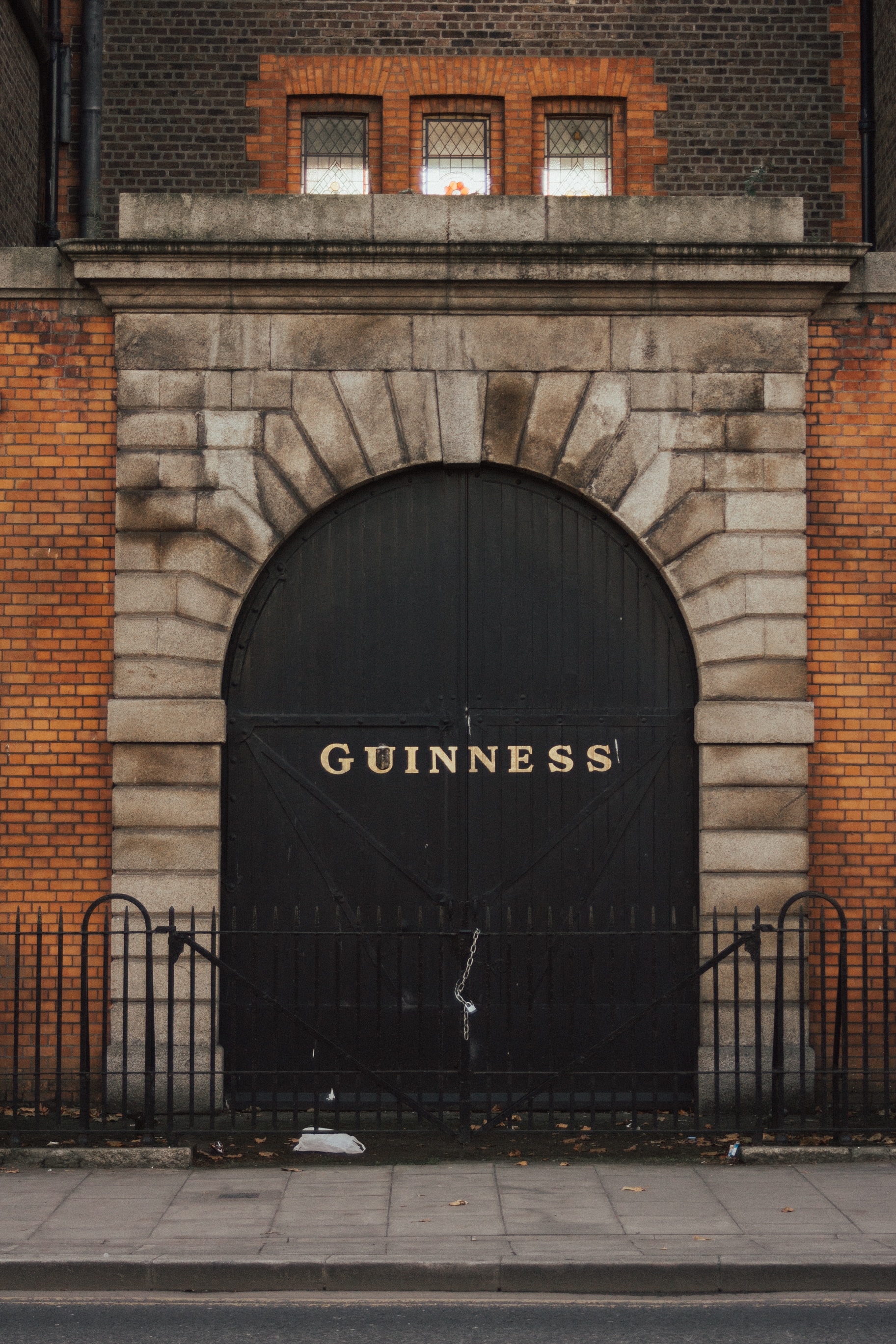 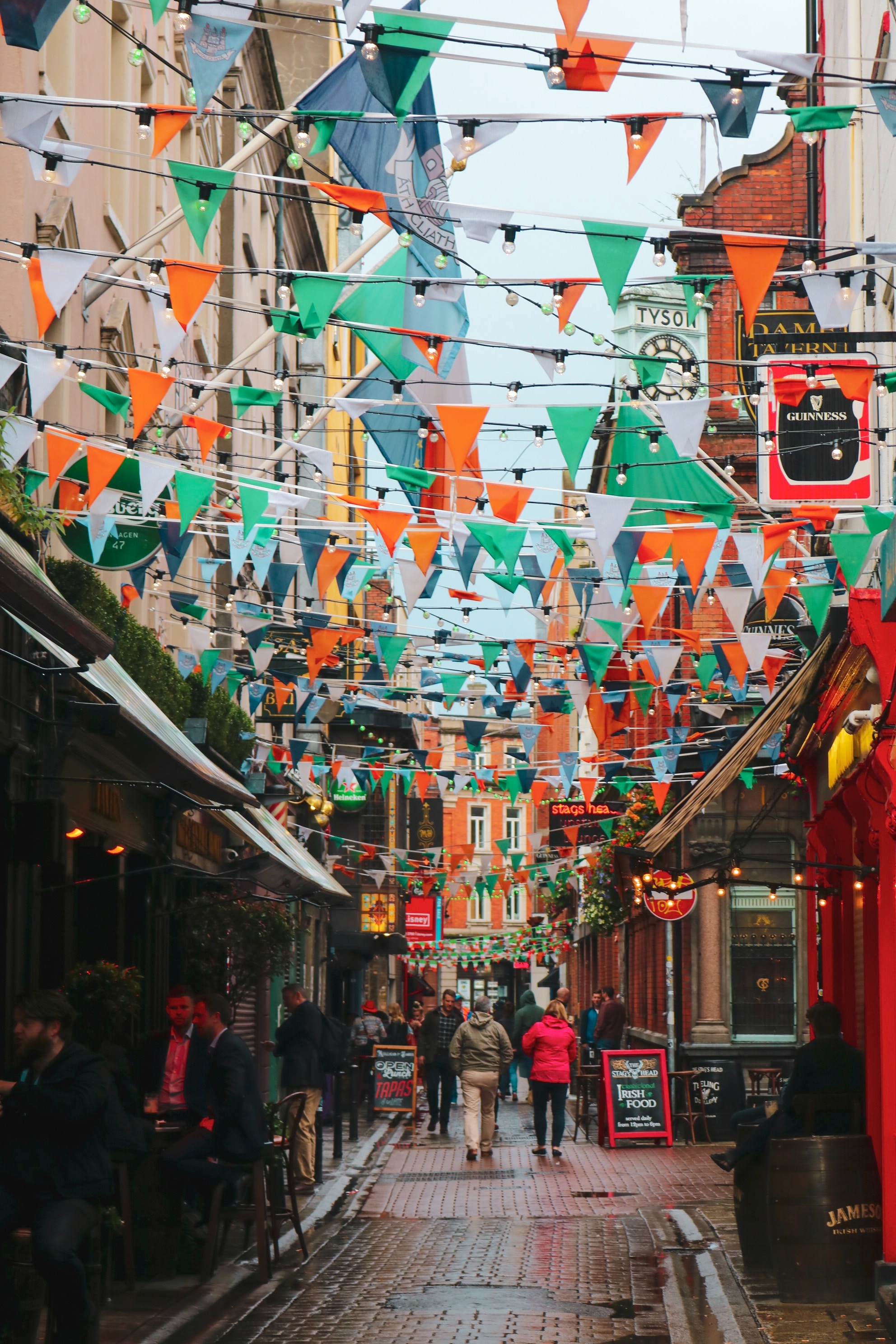 Dublin
Tour of Guinness Brewery, Jameson Distillery
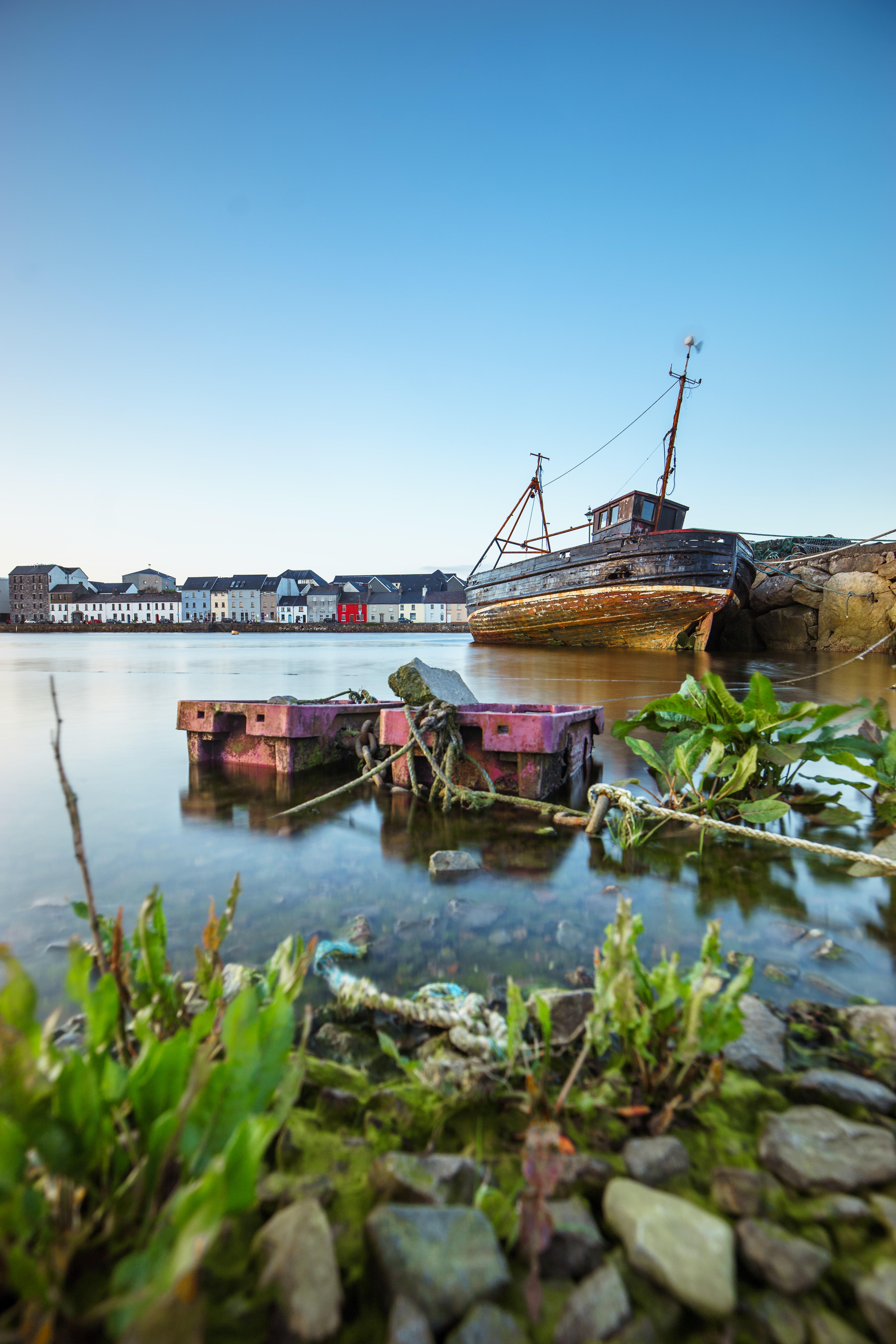 Galway Highlights
Cliffs of Moher
Kylmore Abbey
Galway Cathedral
Aran Island Day Trip
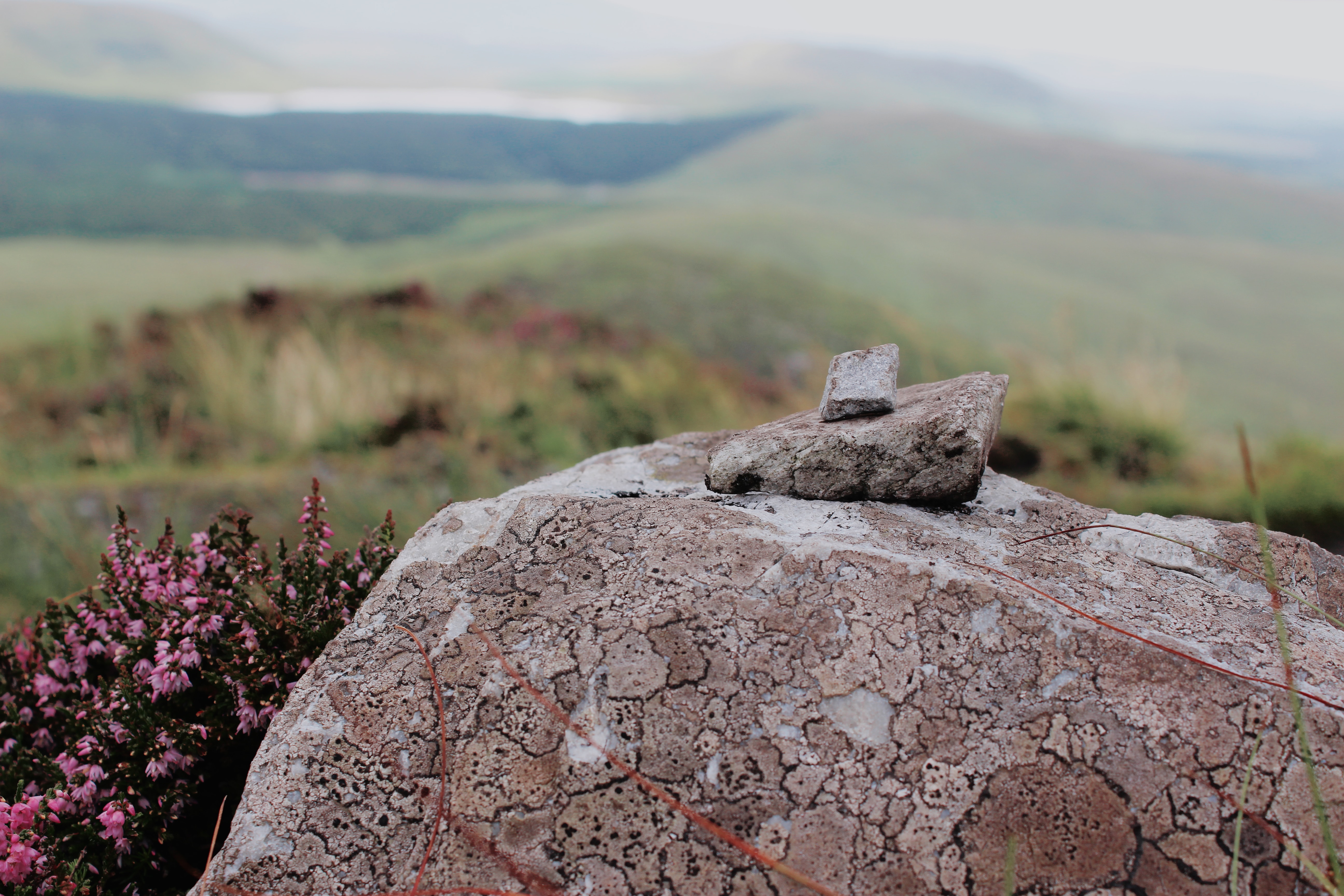 TOUR OF CONNEMARA NATIONAL PARK
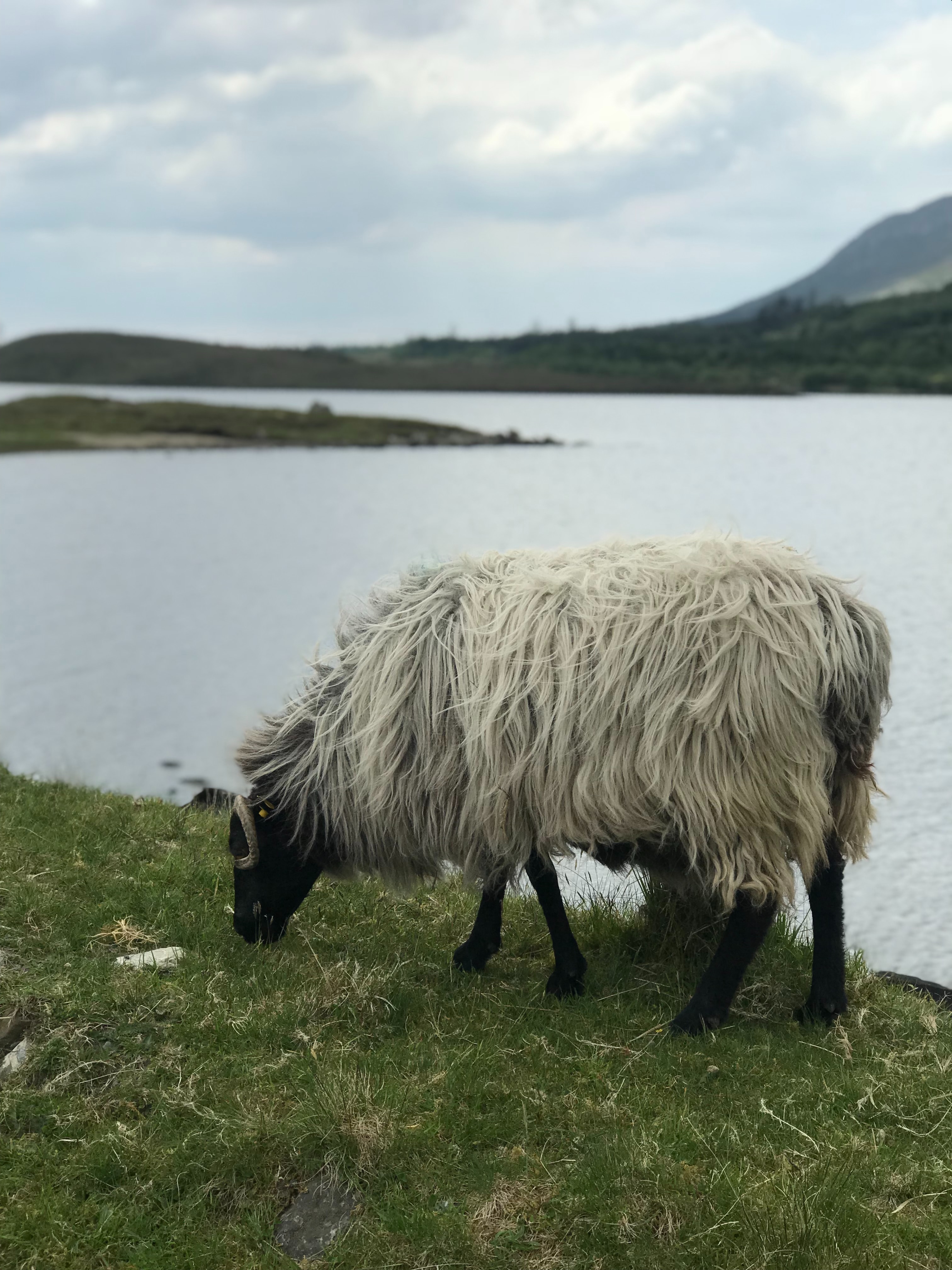 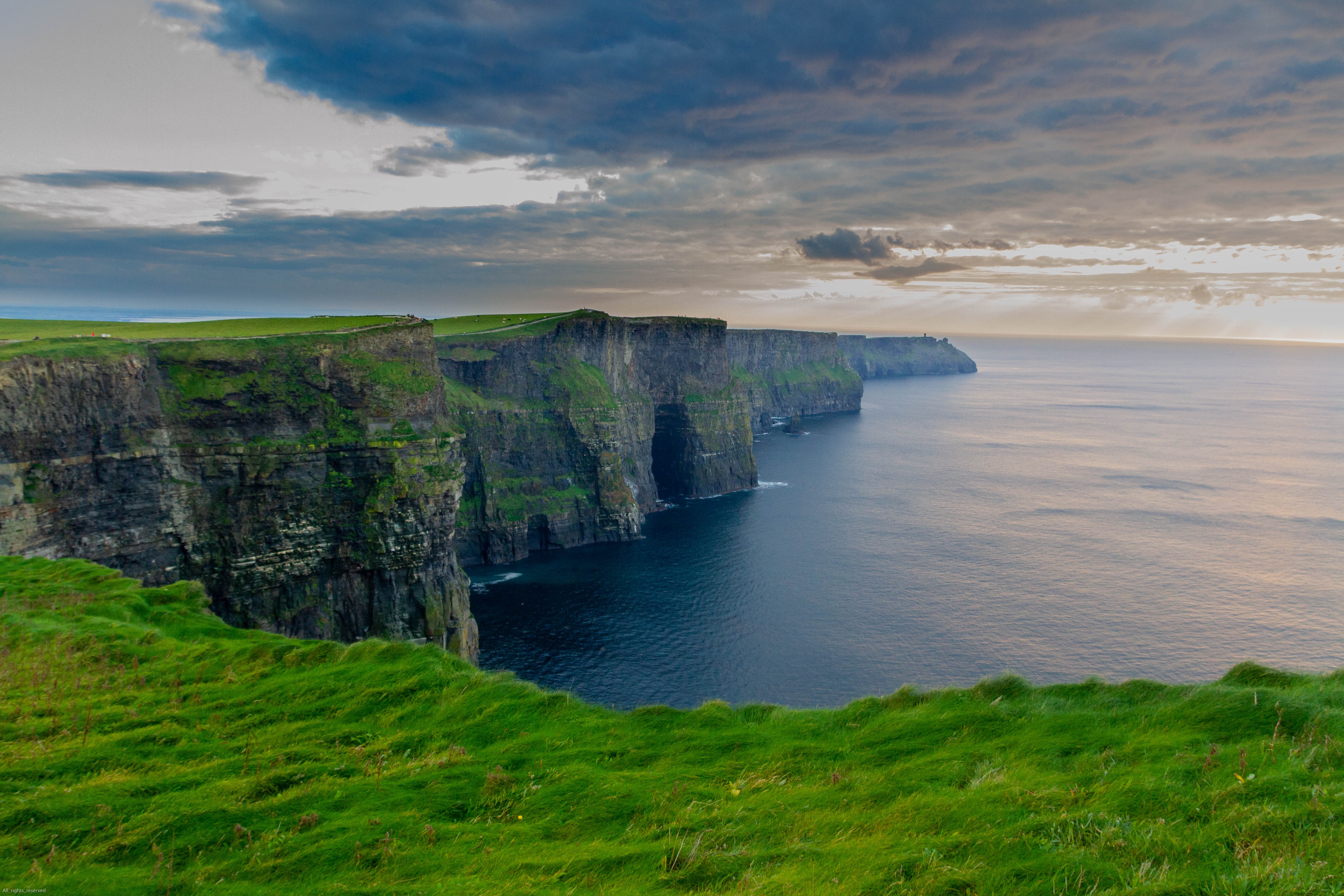 QUESTIONS?